Urban Forest Management Plan Grant Program
August 21 & 22, 2012
Inland Urban Forest Council
Riverside, CA
Webinar Five



Funded by:  US Forest Service &
		               Cal Fire
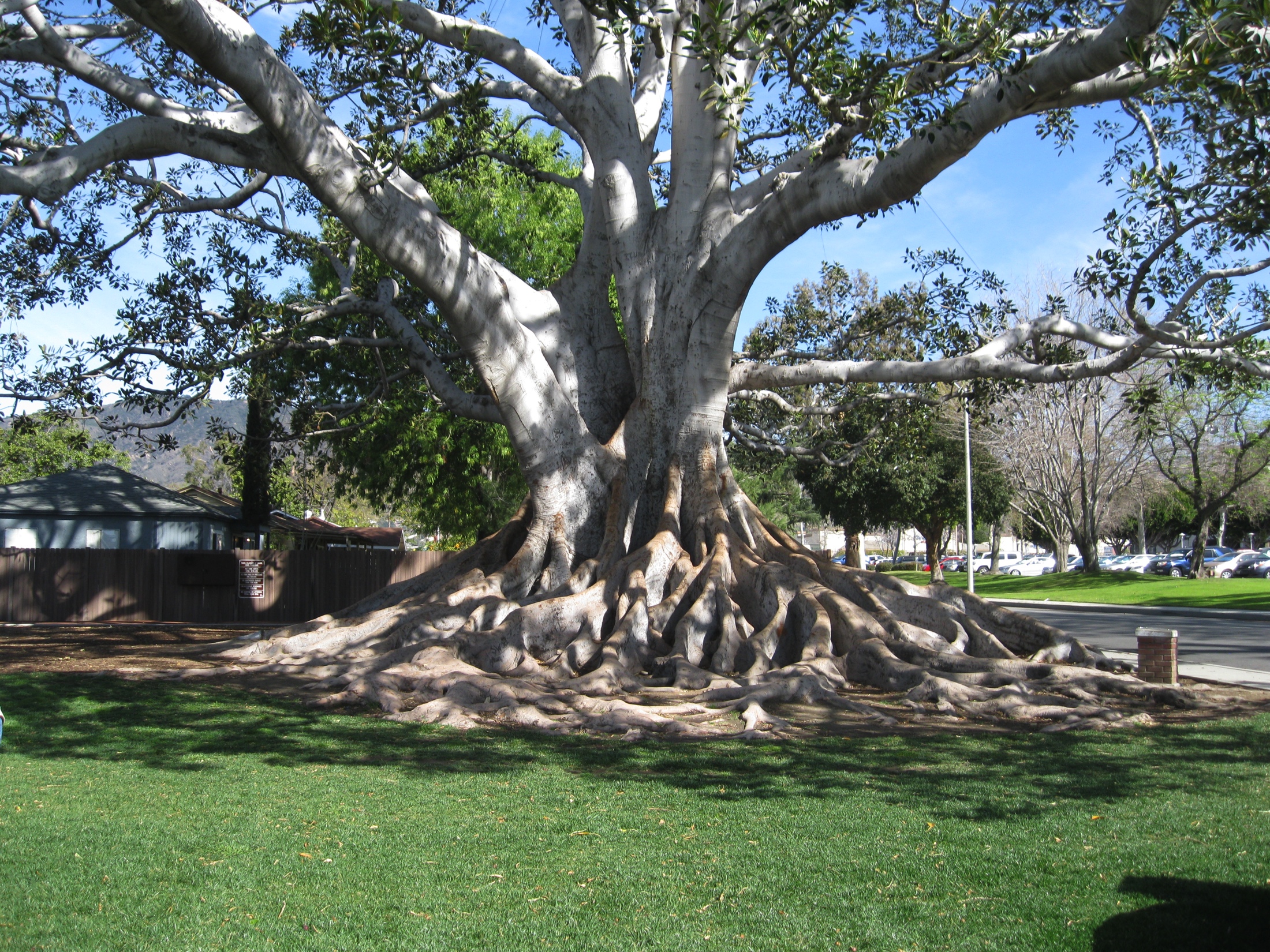 Welcome!!!
Today’s Agenda
9:00 – 9:05	Welcome
 
9:05– 10:00 	The Last Steps
Monitoring Plan
Implementation Plan
Putting it all together					 
10:00 – 10:25	Issues – Group Discussion

10:25 – 10:30	Next Step
Steps for Developing an Urban Forest Management Plan
Step One:	Why do you need a plan?

Step Two:	Assess what you have.

Step Three: What are your needs?
		1.	Tree Resource Needs
		2.	Management Needs
		3.	Community Needs
		
Step Four:	Develop your action plan.
			1.	Goals
			2.	Objectives
			3.	Actions
[Speaker Notes: We take the basic principles of management and put them into the following nine steps.]
Steps for Developing an Urban Forest Management Plan
Step Five:	Implementation Plan

Step Six:	   Budget and Funding

Step Seven:  Complete Documents

Step Eight:   Adoption

Step Nine:    Are you getting what you want? 			   Monitoring plan
Goal of Monitoring Plan
The goal of the monitoring plan is to provide the data/information that is needed to understand what is happening, why it is happening, and how specific management adjustments will change the outcome.
Monitoring Program/Plan
Why?

What?

When?

Where?

Who?

How?
Why Monitor?
Form of Measurement
Re-evaluate the plan
Gathers history
Why did something work or not work
Refine Management
What/where are you going to monitor?
Goals, Objectives & Actions should already have a measurable component.
May wish to monitor a representative sample rather than the entire area covered by the plan.
Are there time or financial considerations?
Does everything need a monitoring plan?
Set priorities based on importance of the goal in the plan.
When?
Will data be collected continuously (e.g., inventory updated by work records) or at specific intervals? 

Does some data need to be collected in a specific season or time of year? 
Canopy cover in summer.
Disease and insect problems in their season.

How frequently will you do data summary and analysis?
Tree growth may be slow.
Tied to  budget or mid year reports.
Storm Damage occurs fast need to be prepared.
New Pest or Disease outbreaks can be slow or fast.
How?
How will you gather and analyze the monitoring data? 
Are you already collecting the data you need (e.g., in your tree inventory)? 
Will you need to initiate additional sampling or record keeping? 
How and where will you store the data?
Who?
Who is going to gather the information?

Who is going to analyze it?

Who is going to do the reporting?
1st  Planning Question from Toolkit
What do we need to monitor to determine if the plan is having its desired effects?

Go back to your Data Analysis and Goals.
What were the issues?
What were the priorities?
Is the plan successfully addressing these goals?
2nd Planning Question from Toolkit
What questions do we need to answer to improve our urban Forest management?
Tree preservation
Is tree health improving?
Is there better communication among departments, board members, etc.?
Do others understand and embrace the value of the urban forest to community?
3rd Planning Question from Toolkit
How can we ensure that monitoring data is used to improve and update our management techniques? 
Get the info to all the right people!!!
Staff above and below.
Management
Elected Officials
Board Members
Chancellors
Stakeholders
Public
Monitoring Program/Plan
Questions

Comments
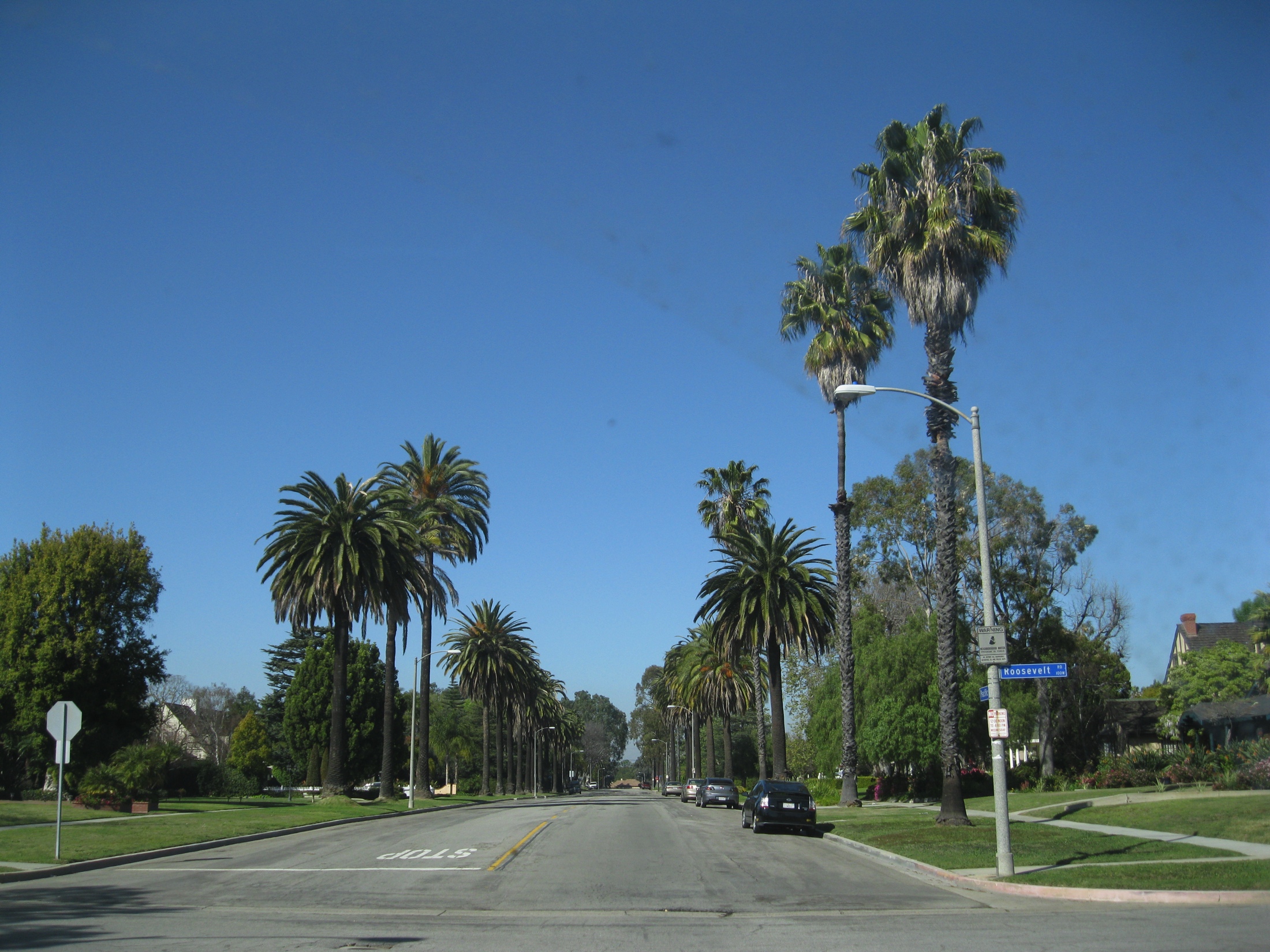 Implementation Plan
The management plan sets goals
     and objectives, which provide 
     the overall destinations of the plan.
Implementation Plan
It lists actions needed to accomplish the goals and objectives. 

The implementation plan is where you describe how these actions will be carried out.
Implementation Plan
For each action, the implementation plan spells out: 
	Overall Priority Ranking
     Funding Source(s)
     Specific Budget
    Responsible personnel for carrying out the action
    Time schedule
Time Frame
Implementation of a long term management plan occurs in phases:  Short, Medium & Long
Implementation plans usually span short time slices (1-5 years). 
They should be revised as necessary based on factors that speed or slow plan implementation. 
Developing, revising, and adopting implementation plans typically occurs at program staff level (those of you here)
Implementation Plan Cont.
As the implementation plan is developed, it may become clear that some actions actually require multiple steps to complete. If so, it may be useful to specify the budget, responsibilities, and time schedule, for each separate step.
Setting Priorities
The management plan should include a general priority ranking of goals, objectives, and their associated actions. 
As you develop the implementation plan, you may need to review and adjust priorities for the shorter planning intervals involved. 
Overall priority rankings will be needed to determine how to allocate budget if it is inadequate to cover all activities.
Setting Priorities
Priority rankings are also used to phase activities over time so that high priority tasks are completed before low priority tasks. For example, dealing with a backlog of potentially hazardous trees may be the highest priority in the first years of the plan. Once the backlog has been cleared out, other actions (such as replanting after tree removals) may have the highest priority.
Identify Funding
You know your current funding sources.
In this process may have identified new sources.
One of your goals may be to identify additional sources of funding.
You also may have a goal of implementing the new sources that you have already identified.
On going activities such as tree care need stable sources of funding. 
Other programs such as planting may use grant opportunities.
Developing Budgets
For ongoing activities, work records and past budgets provide a basis for making budget projections. 
For other activities, you may need to get estimates from others?
You may also need to estimate staff time, apply appropriate budget costs based on these estimates and then revise as time and experience provide more accurate numbers.
Budgeting
For contracted work, administrative costs for bidding and managing the contract should be included in the budget.
Budgeting Cont.
Costs associated with in-house work will include personnel costs and materials, as well as overhead costs related to equipment maintenance and training.
Budgets
Budgets typically need to account for inflation, equipment replacement, and other factors that change from year to year. 
Budgets also need to account for how costs change as the tree population changes over time. As trees get larger or develop age-related problems, unit costs may increase. 
On the other hand, if high-maintenance trees are phased out and replaced with properly trained replacements, unit costs may go down. Since these changes are often incremental, successive annual budgets may show little change.
Assign Responsibilities
The implementation plan should indicate who is going to carry out the actions described in the management plan.
Assign Responsibilities
This includes administrative responsibilities as well as the work units or staff positions that will actually conduct the work. 
This information was needed to develop budget estimates.
Planning Questions under Implementation Plan
Have we investigated all possible 	sources of funding for the plan?
    How will we develop and present the       	budget?
	What are the highest priority actions?
    Which actions need to occur in a specific     	sequence?
	Upon which scenario or scenarios (varying   	levels of service) should the budget be 	based?
Implementation Plan
Questions

Comments
Putting It All Together
Title Page
Acknowledgements
Executive Summary
Introduction
Status of the Urban Forest
Strategic Plan
Outline
Appendix
Plan Review
Your compiled draft plan may be circulated to staff or advisory groups for review and comment. 

From there it may go to a subcommittee of the council, commission or board.

Plan may go for public review and comment.
Plan Approval and Adoption
Plan now goes to the ultimate authority.
City Councils
Board of Education
Chancellor
Board of Directors
Owners
Etc.
Work  Begins
Real work begins as you implement the plan.  
This is why the implementation phase is placed at the end in the tool kit. 
Usually the Implementation Plan is not included in UFMP that is approved and adopted by the ultimate authority.
This provides more flexibility and does not bog the elected officials or ultimate authority in details.
Discussion Time
Any issues or concerns that you would like to discuss with the other participants or us?
Next Step